Solicitors Qualifying Examination: what it means for law firms
Benedict Fisher, Director of Communications
Richard Williams, Policy Manager
What is the SQE?
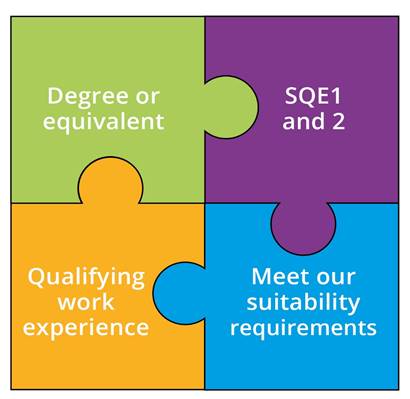 [Speaker Notes: SQE 2 only after passing SQE 1]
Transition
If you have started to train under the LPC route, you have choice to continue, or to switch to SQE. 

In general, last QLD/CPE programmes start autumn 2021. Then, everyone must take SQE
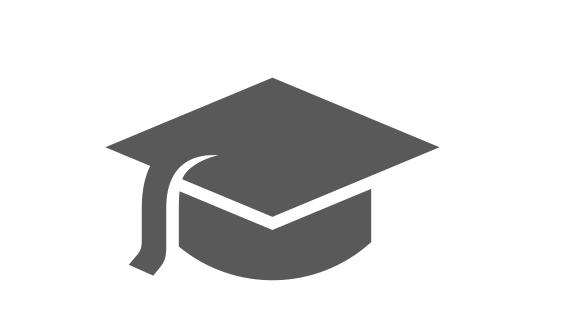 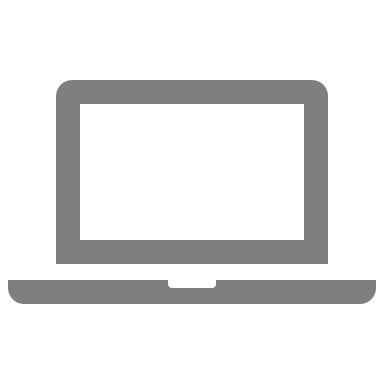 Details are complex - check them out on our website!
sra.org.uk/transitional-arrangements
SQE1
Functioning Legal Knowledge
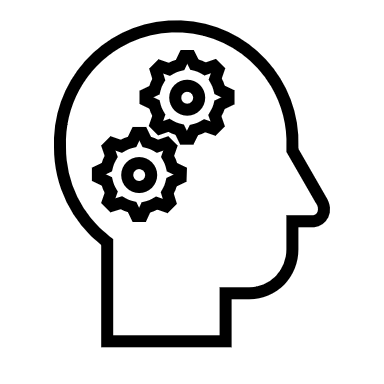 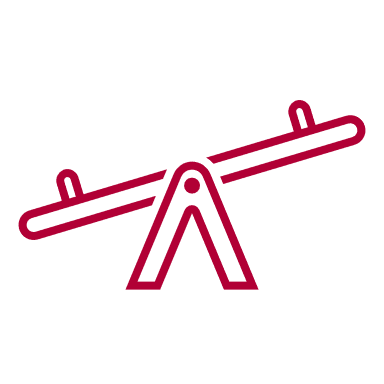 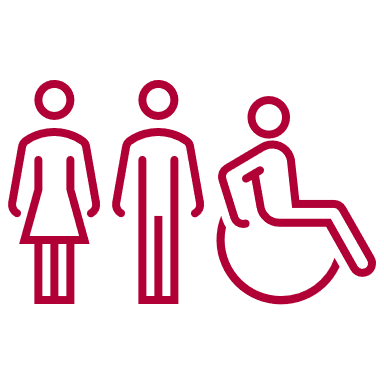 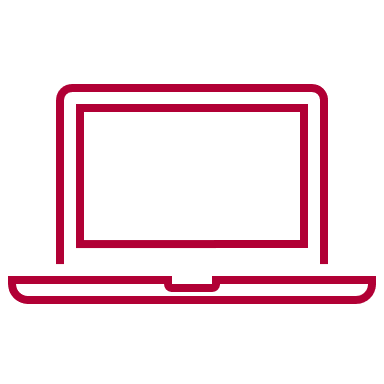 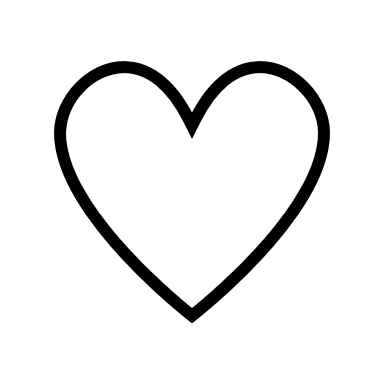 Two 180-question examinations - 10 hours in total
FLK - test ability to identify legal principles and apply them to client problems and transactions
Unflagged ethics questions throughout
SQE1
Functioning Legal Knowledge
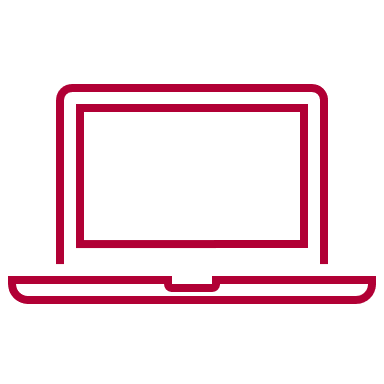 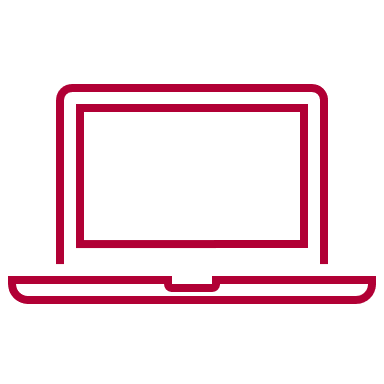 FLK1
FLK2
Property Law and Practice
Wills and Admin of Estates
Solicitors Accounts
Land Law
Trust
Criminal Law and Practice
Business Law and Practice
Dispute Resolution
Contract
Tort
Legal System of England and Wales
Public Law
Legal Services
SQE2
Practical legal skills assessments
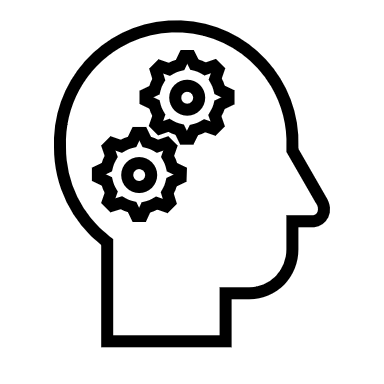 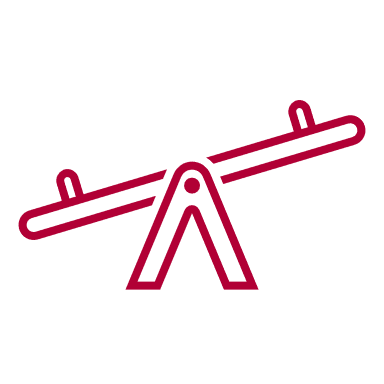 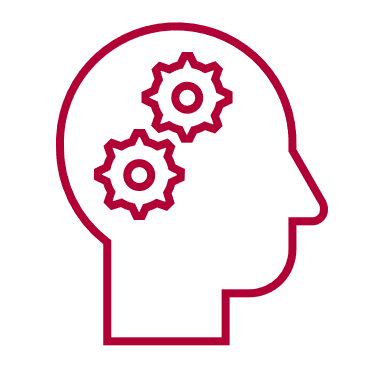 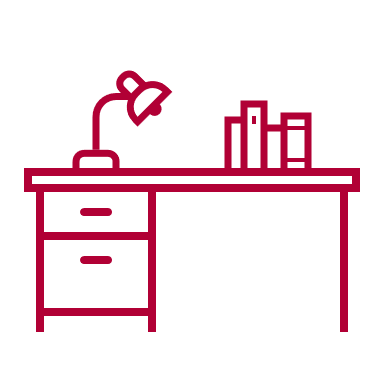 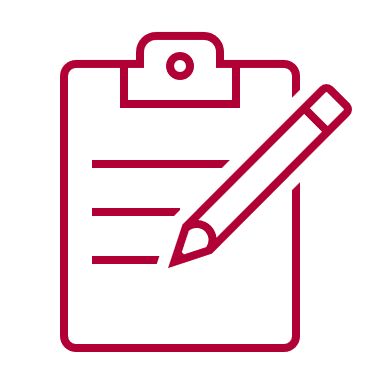 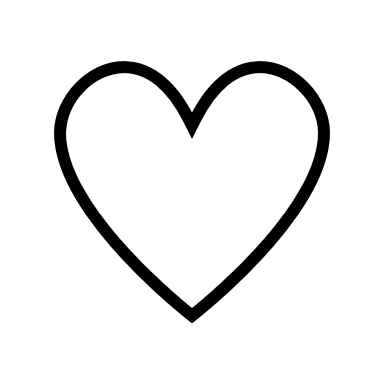 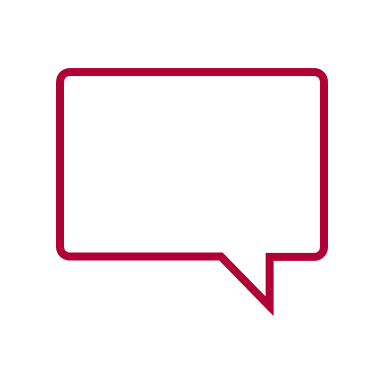 +
Simulating tasks carried out by a solicitor in practice
Tests practical legal skills and functioning legal knowledge equally
Unflagged ethics questions throughout
16 written and oral tests - 14 hours in total
SQE2
Practical legal skills assessments
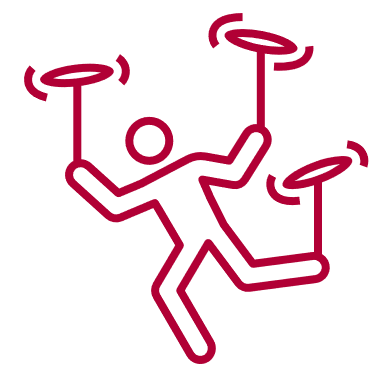 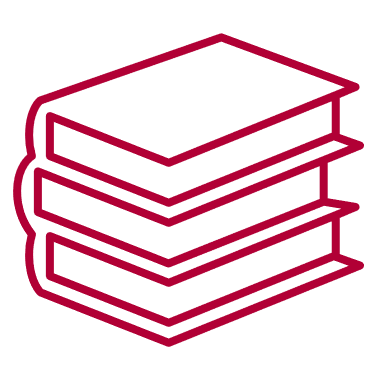 Six skills assessed
Client interviewing and attendance note
Advocacy
Case and matter analysis 
Legal research 
Legal writing
Legal drafting
Across five contexts
Criminal Litigation
Dispute Resolution
Property Practice
Wills and Intestacy, Probate Administration and Practice
Business organisation rules and procedures
Training and recruitment
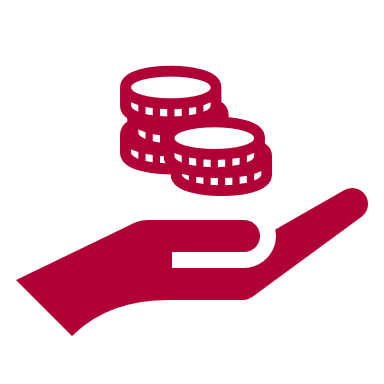 Funding through apprenticeships
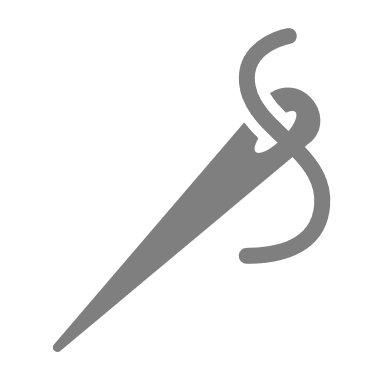 Tailor training to meet your business needs
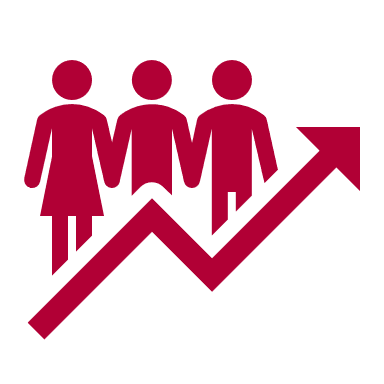 Better information to recruit staff
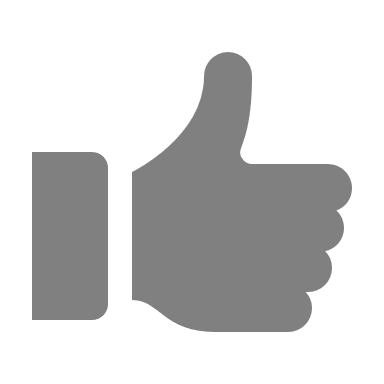 Better guarantee of standards
What is QWE?
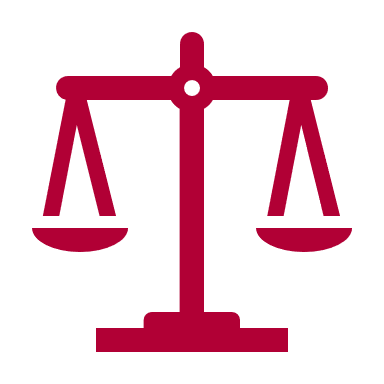 Any experience of providing legal services enables an individual to develop some or all of the competences outlined in the Statement of Solicitor Competence


Can be done in England or Wales or overseas – does not have to be in an organisation we regulate 


Must be at least two years working full time or the equivalent on a part time basis


Can be done in up to four separate organisations providing legal services
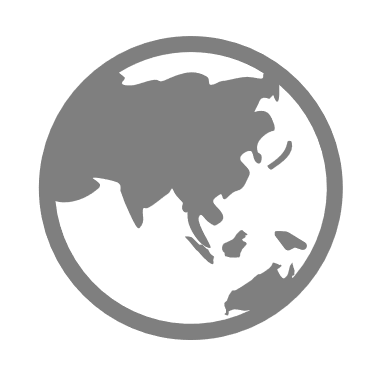 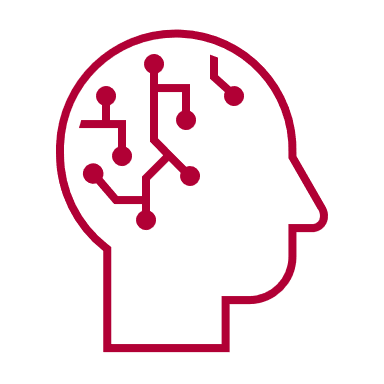 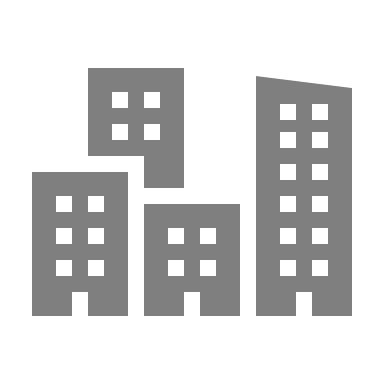 Benefits of QWE for firms
Flexibility in qualification 

Practical exposure to competencies required to be a solicitors and assessed in SQE

Opportunities to offer QWE

Training & development aligned to your business
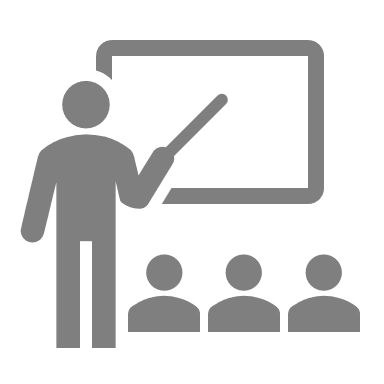 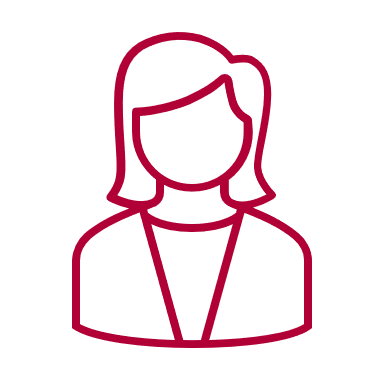 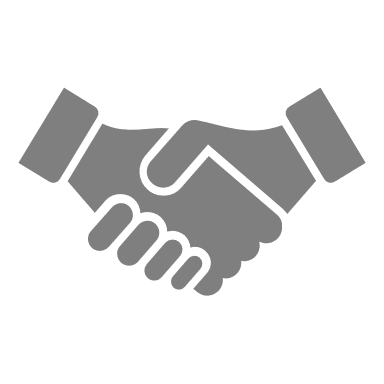 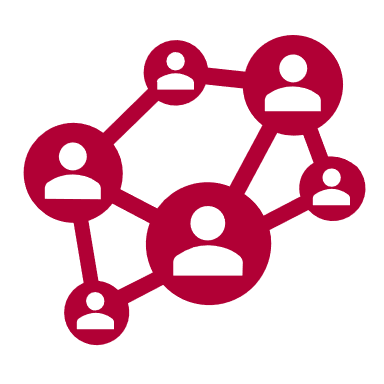 Confirming QWE
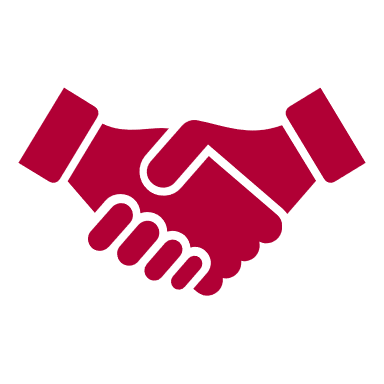 A solicitor or COLP (who we regulate) within the organisation where the work experience took place 

		
A solicitor working outside the organisation where the experience took place who has direct experience of work 

Reviewed their work during the relevant period
Received feedback from supervisor
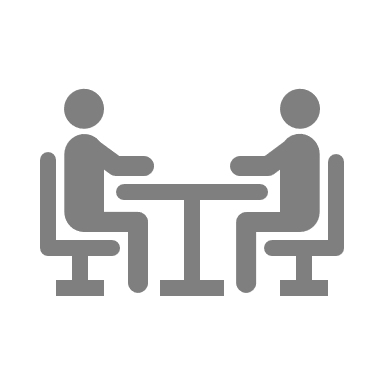 What is confirmed
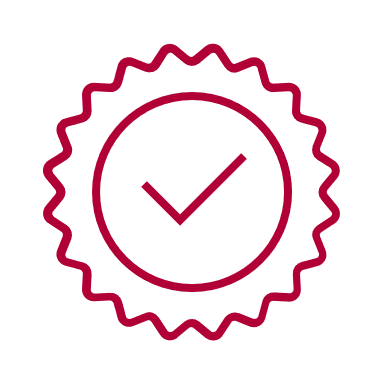 Exposure to some or all of the competences – but solicitor is not confirming whether individual is competent

The length of work experience/placement carried out

Whether or not there are character and suitability issues
Should be confirmed if it meets our criteria
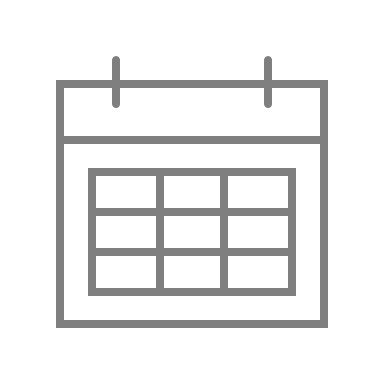 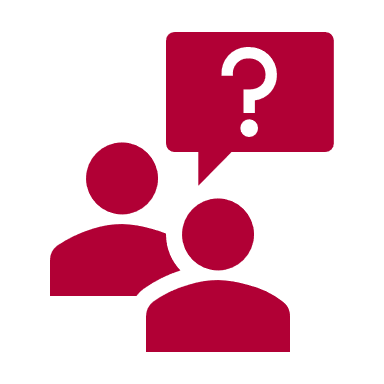 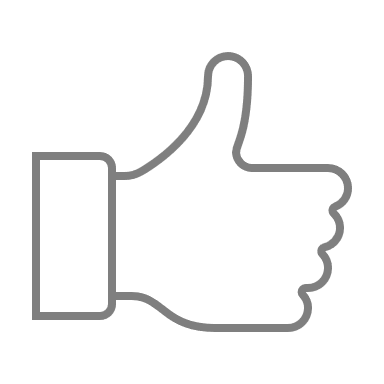 Things to consider
How will confirming QWE work if or when you are approached by a candidate:
Who will it be? How they check?

How will you manage retrospective claims?
Are you keeping records, for example, are you recording the details of temporary employees and the work they carried out?

What will recording QWE look like in your firm?

How will you manage employee expectations around QWE and qualification?

Can you take advantage of flexibility to support your recruitment?
What does good QWE look like
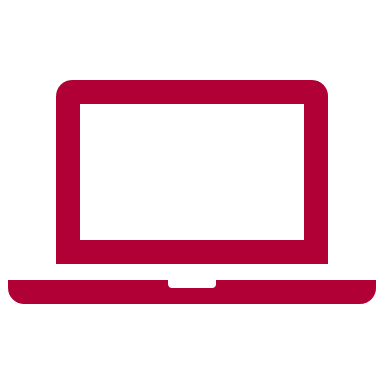 Diverse and varied work that provides exposure to a wide range     of competences

Opportunities for reflection on performance to identify both   	      strengths and areas of development

Exposure to professionalism and to ethical issues
	     
Effective supervision throughout the placement
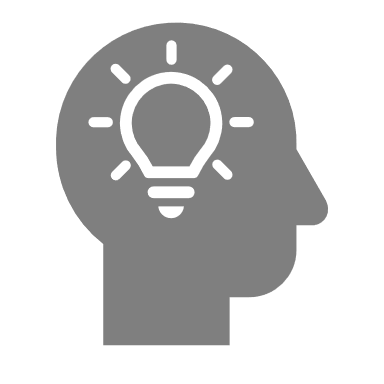 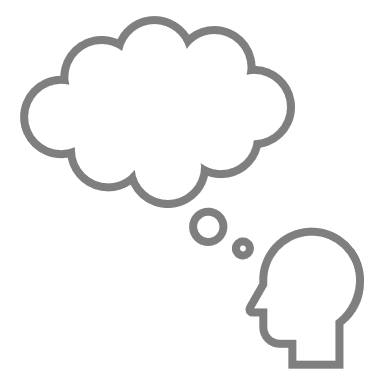 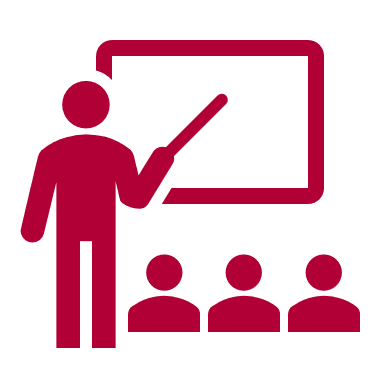 Further resources
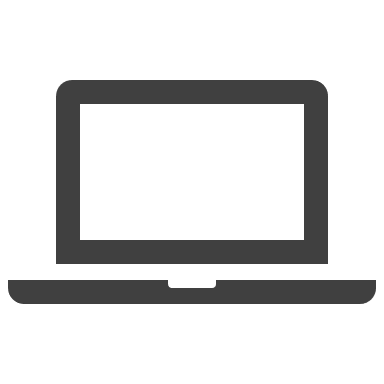 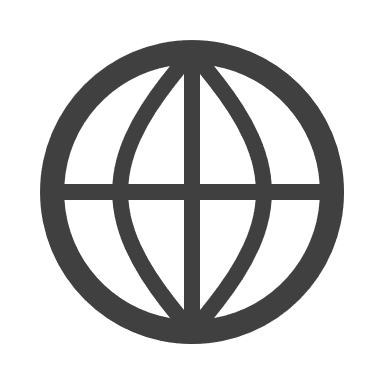 SQE assessment:
sqe.sra.org.uk
Wider qualification info: sra.org.uk/sqe
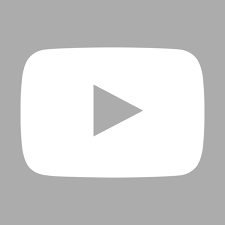 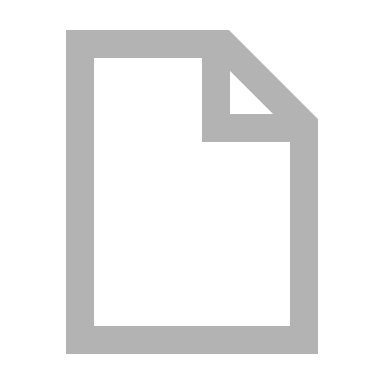 SQE webinars:
youtube.com/SRAsolicitors
Subscribe to SQE Update
newsletter: sra.org.uk/sqeupdate